Phoenix Elementary
Using Data For Decision-Making
You are the PB4L team for Phoenix Elementary. 265 students k-5
Do you have a problem?
Where?
With Whom?
What other information might you want?
Given what you know, what considerations would you have for possible action?
Year 2
Year 1
Year 1
Year 2
Major ODRs Year 2 Only
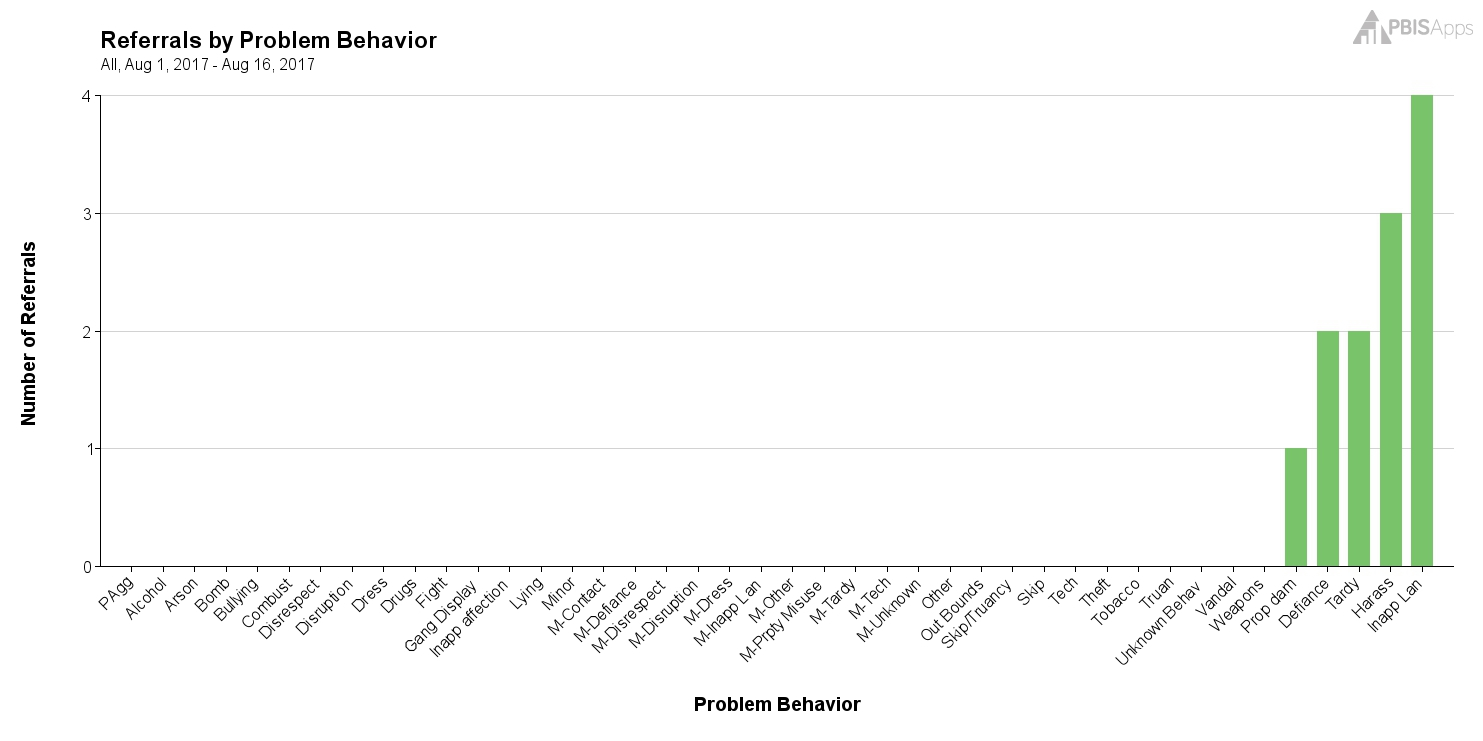 40







30








20








10
Given:  aggression, harassment, bullying on playground during recess.
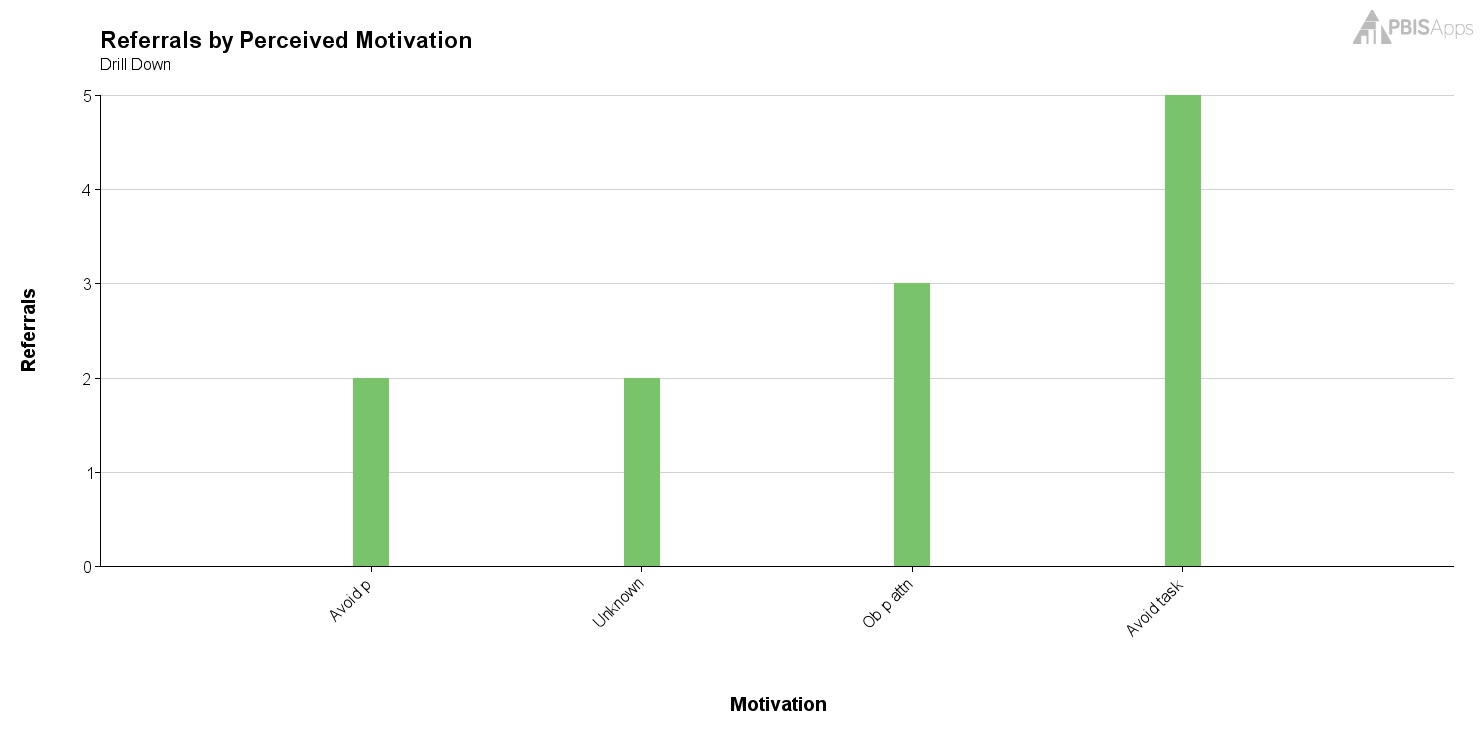 40







30








20








10
Obtain access to new playground equip
Problem Statement
Do we have a problem?
Build a precise problem statement
What (how often)
Where
When
Who
Why


Propose a solution
Solution Development